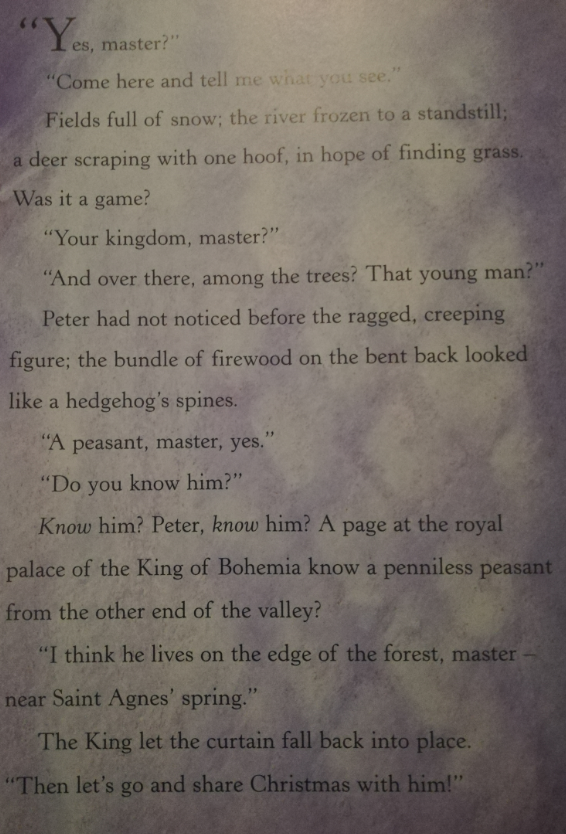 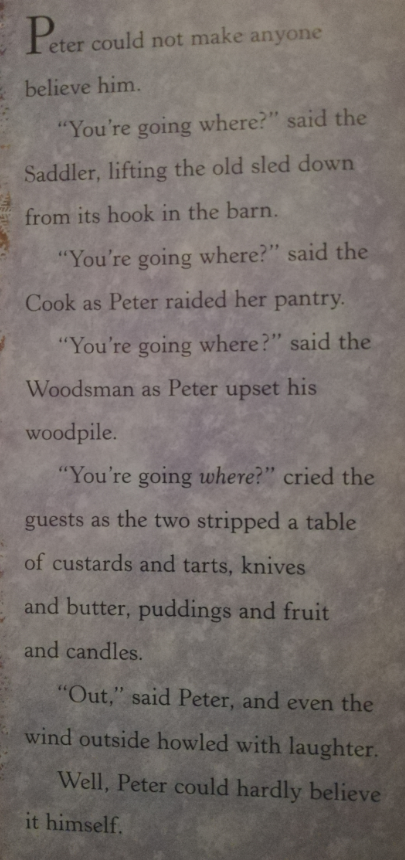 How does the story make you feel?  Which words make you feel that? 



What do you think will happen next?  What makes you think that?
Ragged- old and torn 
Cobbles-small round stones used to cover roads 
Blizzard-a very bad snow storm with lots of wind 
Waded-walked with difficultly through water or a sticky substance 
Swags- a drooping curve- usually of fabric 
Keener-sharper 
Peasant- a poor person who did not own their own land 
Postern gate- a secret gate to a city.
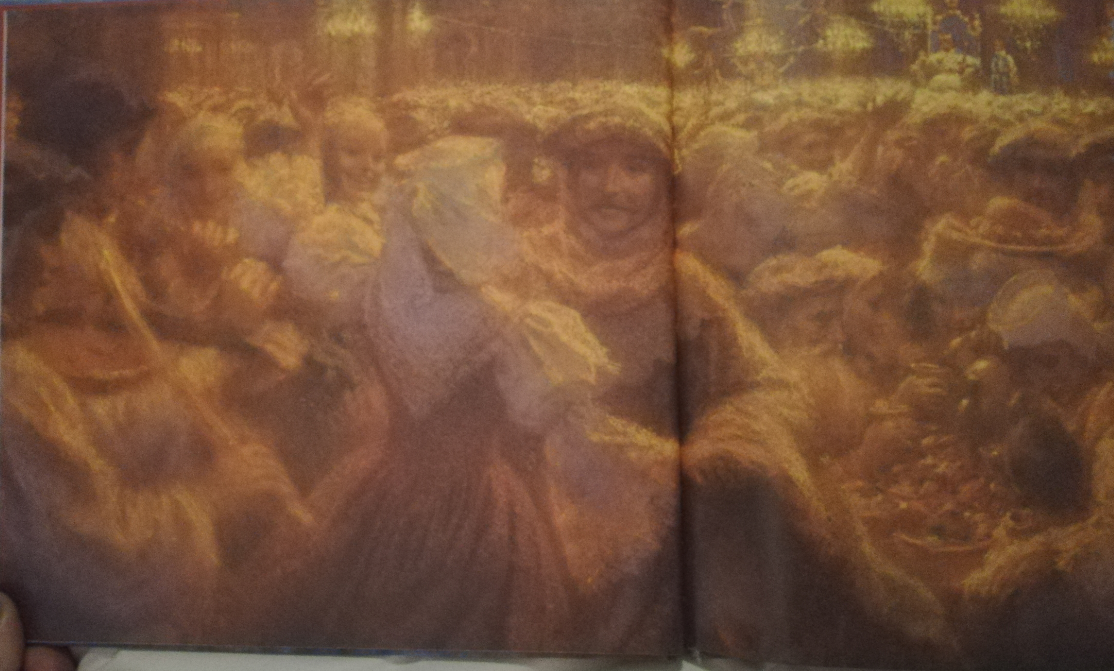